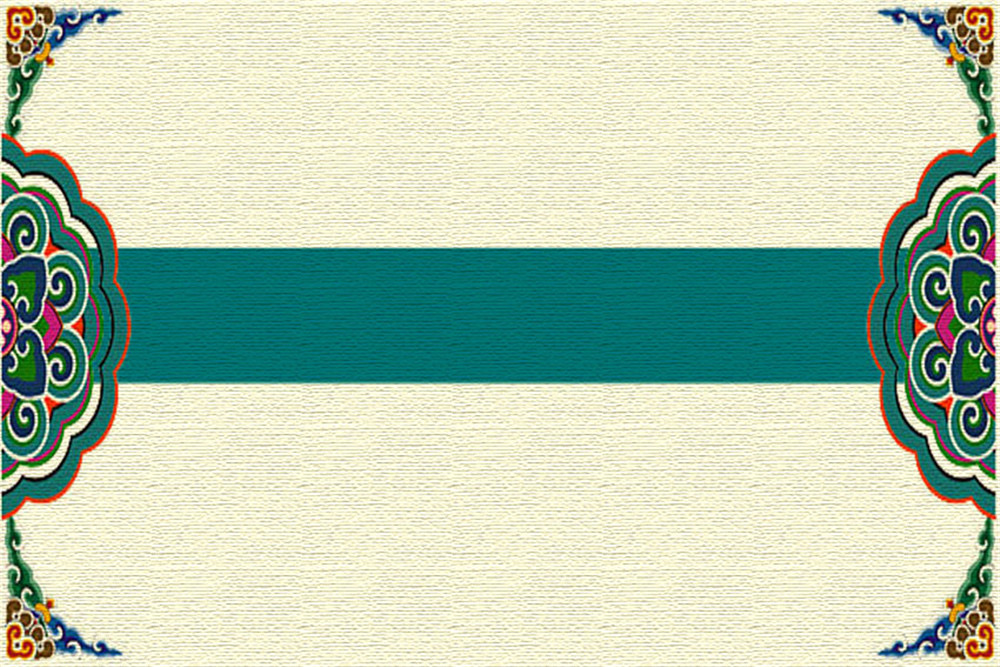 ངའི་ཨ་ཕ
རྩོམ་པ་པོ།  བྱང་ངོས་པ་རྡོ་རྗེ་དངོས་གྲུབ།
ཐ་སྙད་འགྲེལ་བཤད།
ཁྱད་དུ་བསད།
འཛེམ་དོགས་མི་བྱེད་པའམ་མཐོང་ཆུང་བྱས་པའི་དོན།
ལས་ཀ་བྱས་པའི་གླ་བཙའ།
ཕོགས།
སྔོན་ཆད་ཀྱི་བོད་ཀྱི་སྲིད་གཞུང་གི་མིང་།
བཀའ་ཤག
སྙན་སེང་།
གོང་རིམ་ལ་ངག་ཐོག་ནས་གནས་ལུགས་ཞུ་བ།
བླ་མ་སྡོད་ས་དང་བྱ་བ་བྱེད་སའི་ཁང་བ།
བླ་བྲང་།
བྱ་བ་སྒྲུབ་པའི་ངལ་དུབ་བམ་ཁག་པའི་དོན།
ལས་ཚེགས།
ཕོག་ཐུག
གཞན་ལ་མི་དགའ་བ་བསྐྱེད་པའམ་ཁྲོ་བ་བསླངས་བ།
ས་དཔྱད།
ས་ཆུའི་བཟང་ངན་ལ་དཔྱད་པའི་བྱ་བའི་མིང་།
སློབ་ཚན་འདིར་རང་གྲུབ་ཚན་པ་ག་ཚོད་ཡོད།
རང་གྲུབ་ཚན་པ་དྲུག་ཏུ་དབྱེ་ཡོད།
༡ རང་གྲུབ་ཚན་པ་དང་པོའི་ནང་གཙོ་བོ་གང་ཞིག་བཤད་འདུག
ལོ་རྒྱུས་ཀྱི་རྒྱབ་ལྗོངས་ངོ་སྤྲོད་བྱས་ཡོད།
༢ རང་གྲུབ་ཚན་པ་གཉིས་པའི་ནང་གཙོ་བོ་གང་ཞིག་བཤད་འདུག
ངའི་ཨ་ཕའི་ཁྱིམ་ཚང་གི་ལོ་རྒྱུས་མདོར་བསྡུས་ངོ་སྤྲོད་བྱས་ཡོད།
༣ རང་གྲུབ་ཚན་པ་གསུམ་པའི་ནང་གཙོ་བོ་གང་ཞིག་བཤད་འདུག
ངའི་ཨ་ཕ་དབྱིན་ཇིའི་རྒྱལ་ས་ལོན་ཀྲོན་དུ་སློབ་སྦྱོང་བྱེད་པའི་ཚུལ་བརྗོད་ཡོད།
༤ རང་གྲུབ་ཚན་པ་བཞི་བའི་ནང་གཙོ་བོ་གང་ཞིག་བཤད་འདུག
དཀའ་ཁག་ཁྱད་དུ་བསད་ནས་བོད་ཀྱི་ཆུ་ཤུགས་གློག་འདོན་ཁང་དང་པོ་སྐྲུན་ཚུལ་བརྗོད།
༥ རང་གྲུབ་ཚན་པ་ལྔ་བའི་ནང་གཙོ་བོ་གང་ཞིག་བཤད་འདུག
ཆུ་ཤུགས་གློག་འདོན་ཁང་ལེགས་འགྲུབ་བྱུང་ནས་གློག་འདོན་ཚུལ་བརྗོད་ཡོད།
༦ རང་གྲུབ་ཚན་པ་དྲུག་པའི་ནང་གཙོ་བོ་གང་ཞིག་བཤད་འདུག
ལོ་རྒྱུས་ཀྱི་དོན་སྙིང་བརྗོད་ཡོད།
དྲི་བར་ལན་འདེབས་པ།
༡  རིན་སྒང་རིག་འཛིན་རྡོ་རྗེ་དབྱིན་ཇིར་སློབ་གཉེར་དུས་ལོ་ཅི་ཙམ་ཡིན།   དབྱིན་ཇི་ནས་ལོ་ཅི་ཙམ་ལ་སློབ་སྦྱོང་བྱས།
༢ ལྷ་སའི་དོག་བདེའི་ཆུ་ཤུགས་གློག་འདོན་ཁང་དུས་ནམ་ཞིག་ལ་འཛུགས་མགོ་བརྩམས་པ་དང་། དུས་ནམ་ཞིག་ལ་ལེགས་འགྲུབ་བྱུང་།
༣  བོད་དུ་གློག་གི་སྒྲོན་མེ་སྦར་མཁན་ཨང་དང་པ་སུ་ཡིན།
བཀའ་དྲིན་ཆེ།